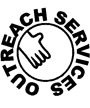 101學年度台南市國小英語領域輔導團到校服務
地點：鯤鯓國小
時間：101年9月19日
英語領域輔導團組織架構圖
101學年度上學期研習活動
課綱轉化結合多元評量系列研習—聽說
溪南場    9.12
溪北場    10.24
課綱轉化結合多元評量系列研習—讀寫
溪南場    10.31
溪北場    11.21
七、參加人員：本市各國小英語授課教師符合
         下列其中一項條件者須報名參加：
         本市國小非英語專長授課教師(編制內教師)      
         本市國小非英語專長之代理代課教師            
         英語教學支援人員
       非屬上列條件之教師，自由報名參加
八、報名方式：受指定參加本研習之教師，可   
          選擇參加溪南場或溪北場，每區各有兩場
          不同主題之研習，皆須參加，自由參加者 
          則不在此限。請參與本研習之教師自行上
          學習護照報名，參加之教師核予公假並覈
          實核發每場次3小時研習時數。
101學年度上學期到校服務
09.19 鯤鯓國小－北門區
10.17 歸仁國小－新豐區
11.14 安平國小－北區、安平區
12.12 大內國小－ 曾文區
小英團與大家共同努力！
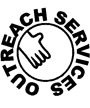